Garso Y tarimas ir rašyba
Panevėžio lopšelis – darželis ,,Puriena‘‘
Parengė:
 logopedė Ingrida Petrulaitienė
OBUOLYS
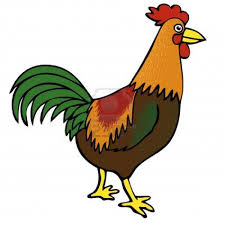 Y
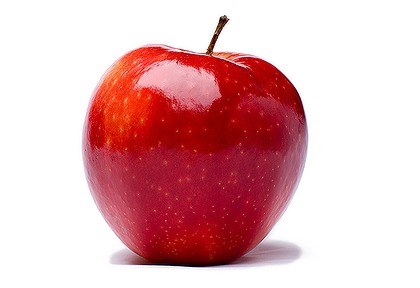 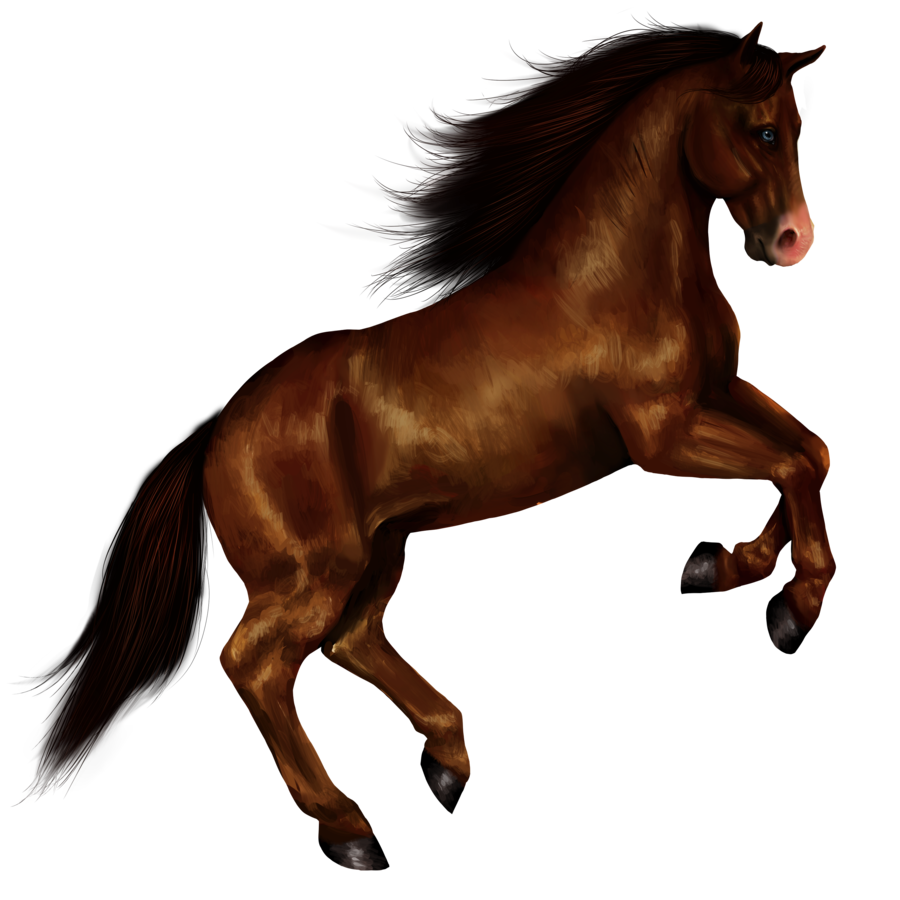 GAIDYS
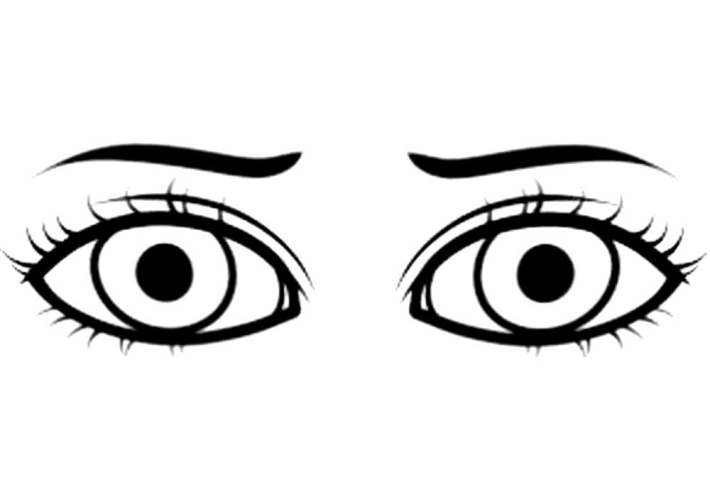 ARKLYS
AKYS
KUR GIRDIME GARSĄ Y
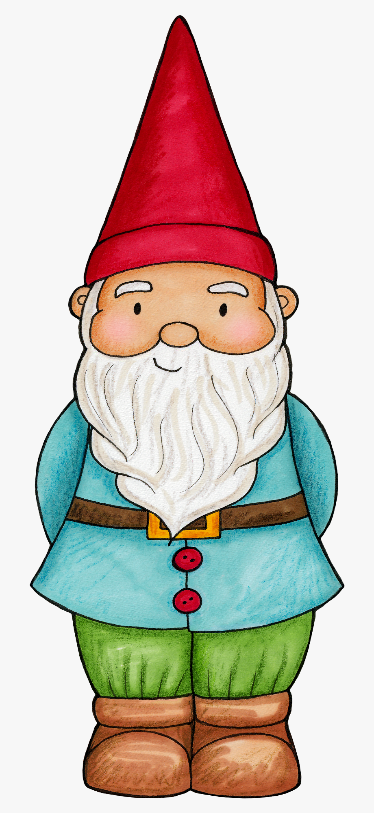 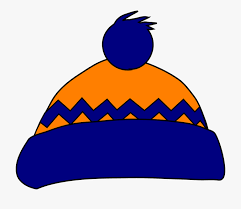 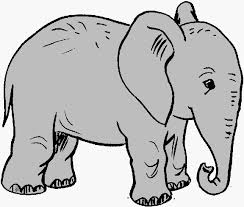 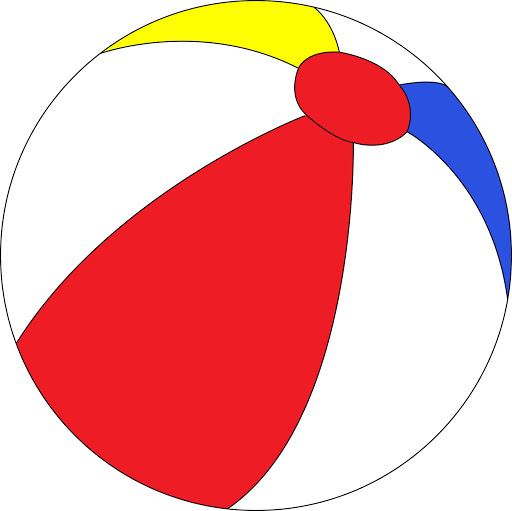 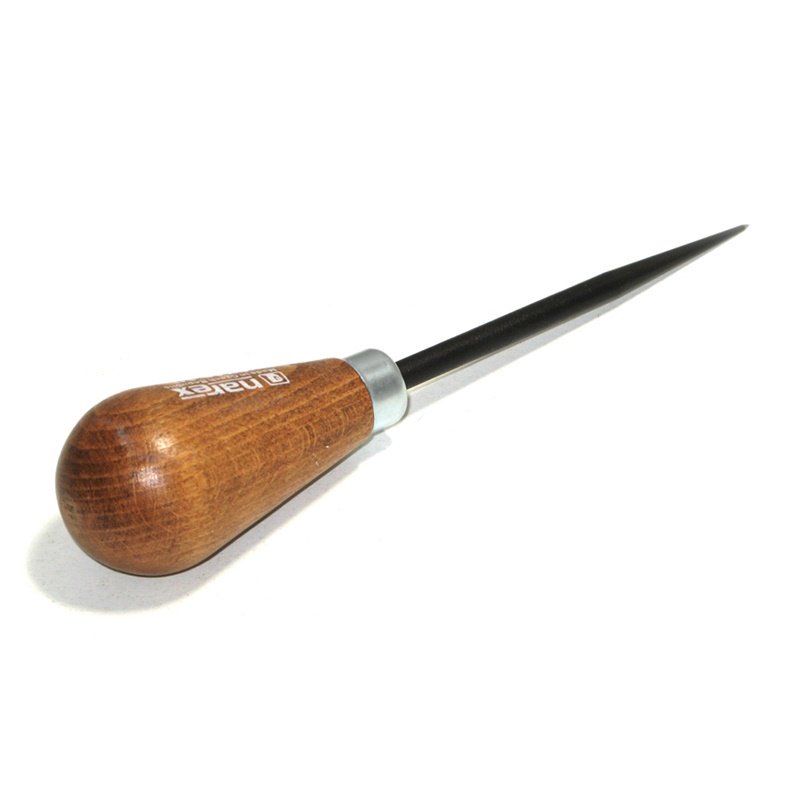 L
A
Y
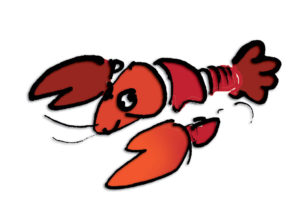 S
Ž
Y
V
Ė
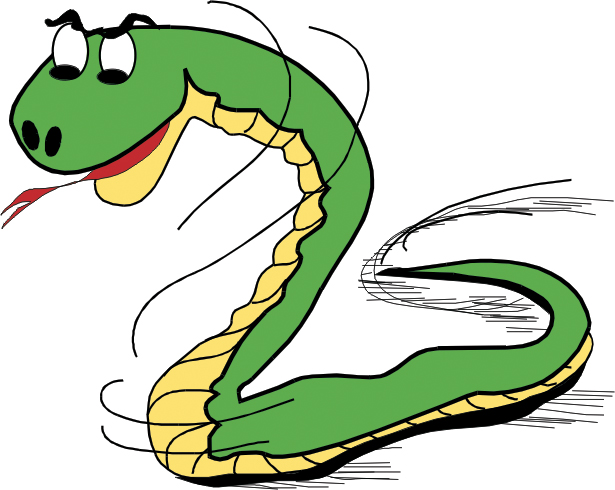 Ė
Y
V
A
T
G
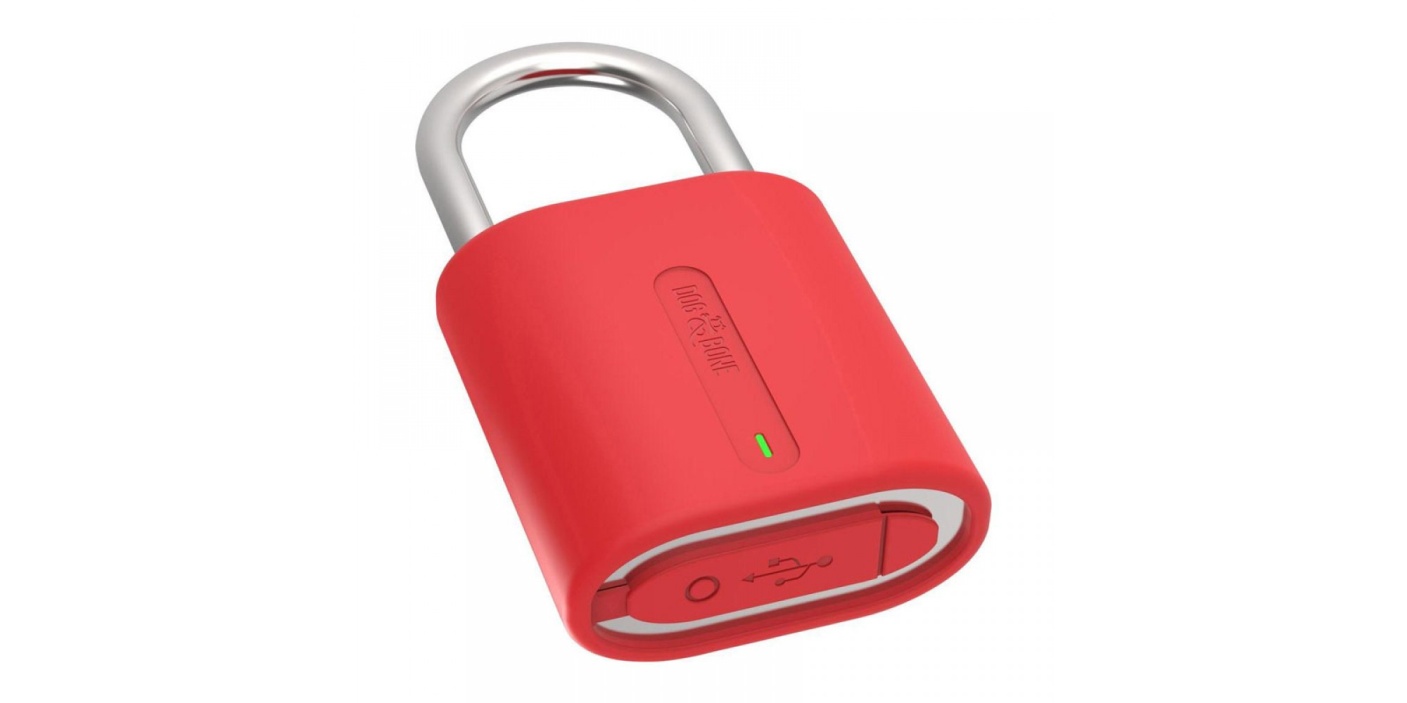 N
A
Y
S
P
SUGALVOK ŽODŽIŲ PABAIGAS IR PABAIK RAŠYTI ŽODŽIUS
TAS
RY
RAS
VY
PLY
TA
SLY
VA
RU
E
BLY
KO
RYS
ŽYS
NAS
GYS
GAR
NYS
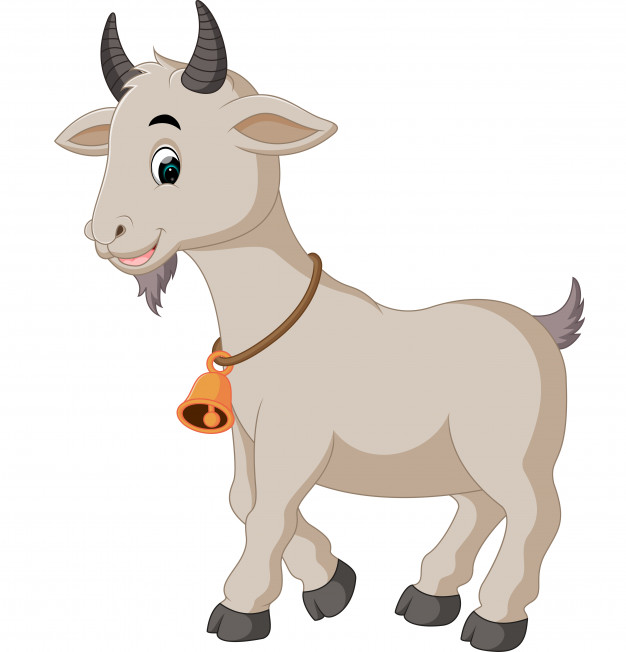 O
Ž
Y
S
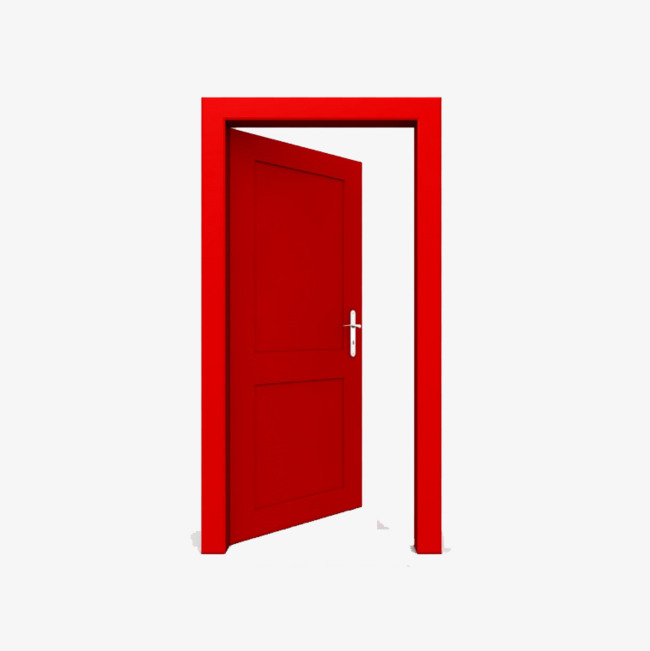 D
U
R
Y
S
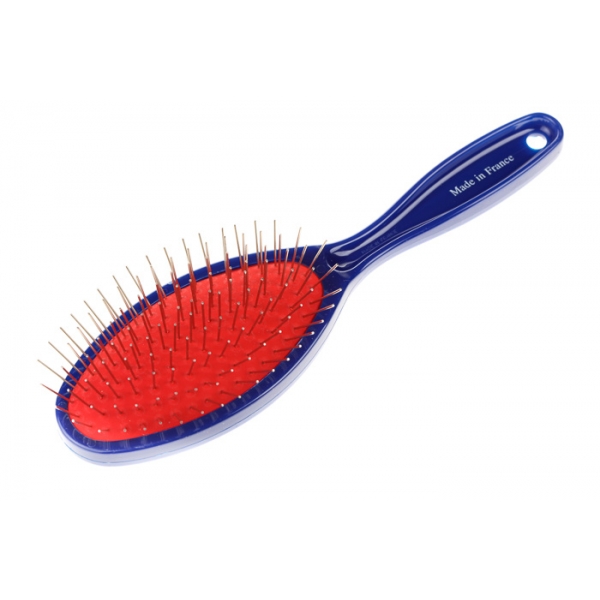 Š
E
P
E
T
Y
S
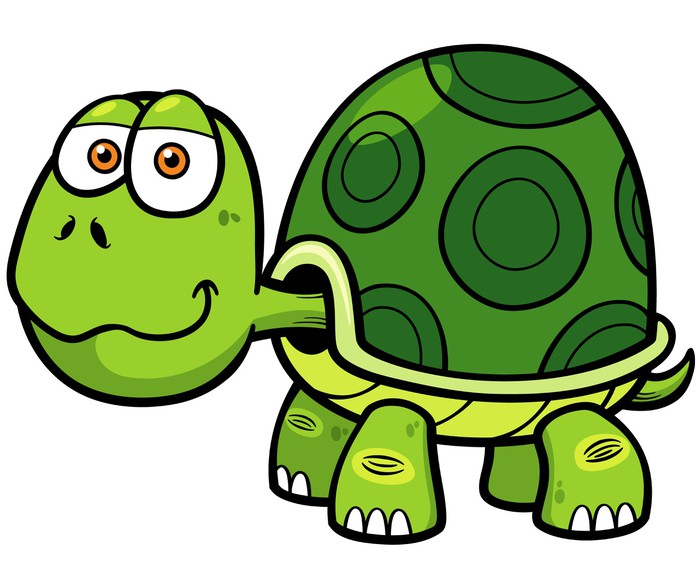 V
Ė
Ž
L
S
Y
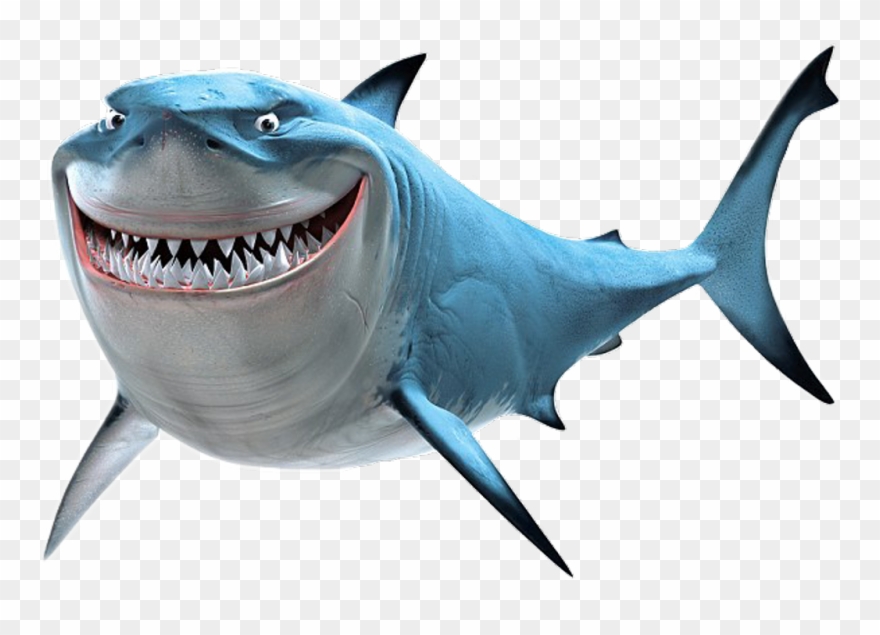 R
Y
K
L
S
Y
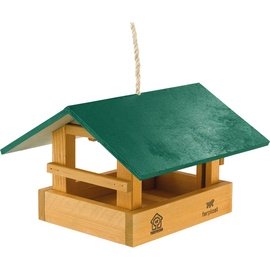 S
L
E
Y
K
L
A
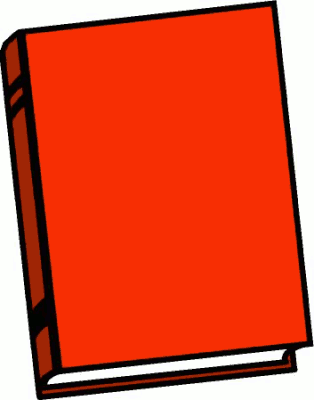 K
N
Y
G
A
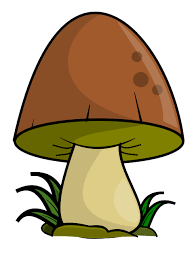 G
R
Y
B
A
S
PAŽAISKIME
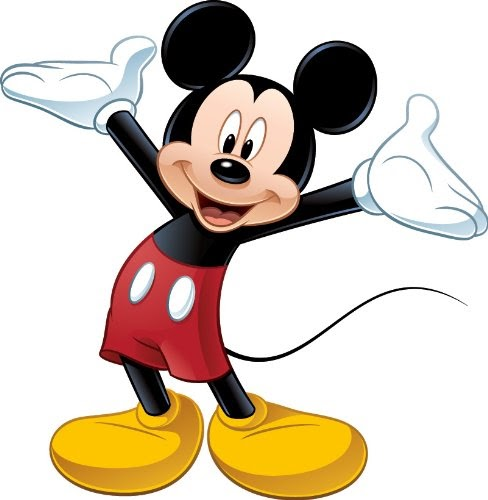